MNIST 手寫數字影像辨識
Keras MNIST 手寫數字資料集
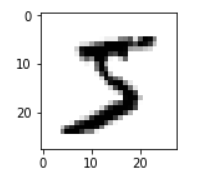 Training data : (60000,28,28)
Training label: (60000,)
Test data : (10000, 28,28)
Test label: (10000,)
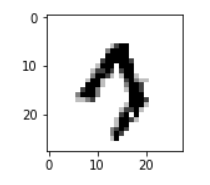 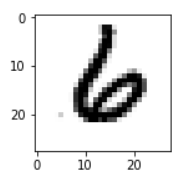 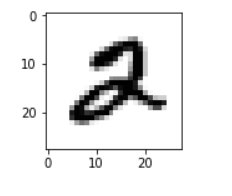 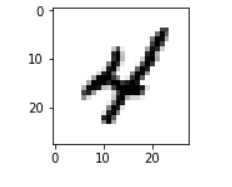 資料預處理
建立多層感知器模型必須先將內容進行資料預處理

資料預處理分為兩個部分

1.Features(數字影像特徵值)資料預處理
	
	2.Labels(數字影像真實值)資料預處理
資料預處理
Features預處理分為兩個步驟
     1.  28*28數字影像  784 , type:float
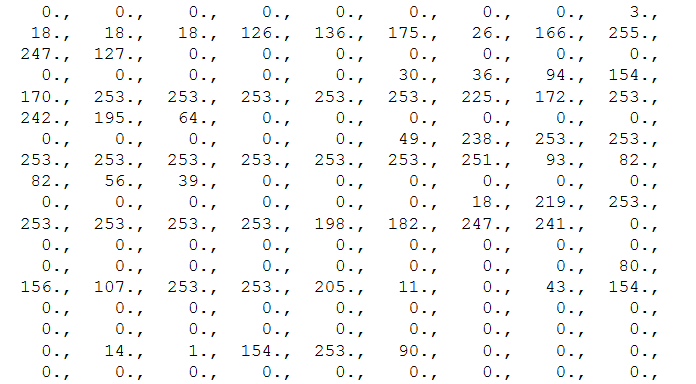 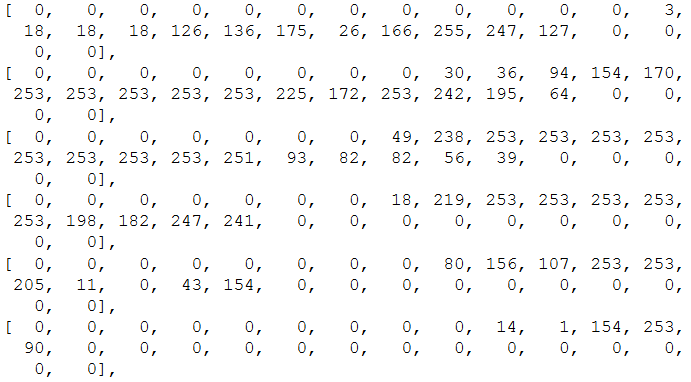 資料預處理
2. 數字影像Image的數字影像標準化
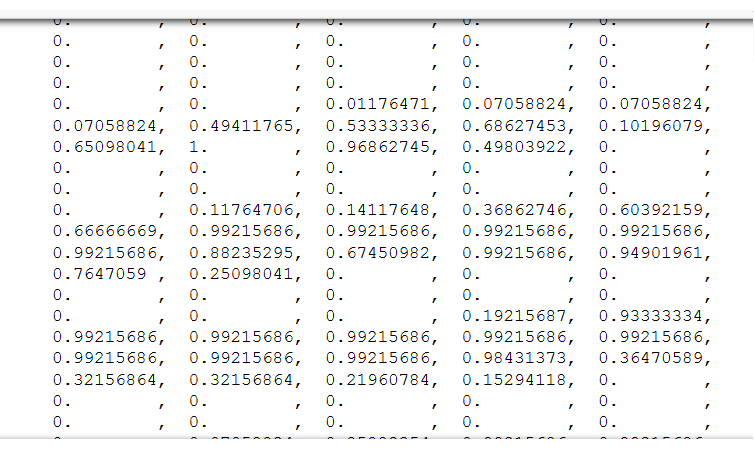 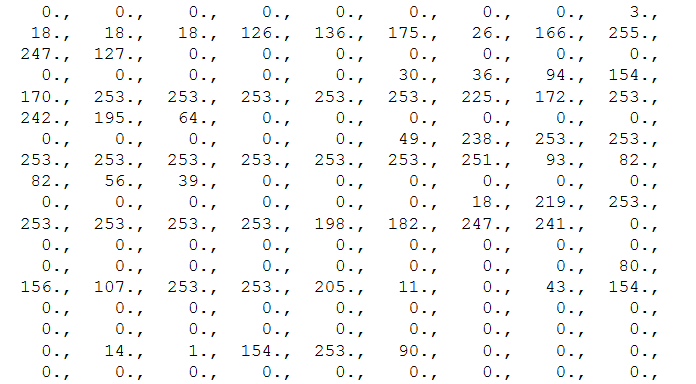 資料預處理
labels資料預處理

	label原本是0~9的數字                              10個0或1的組合

例如: 
         	數字3經過one-hot encoding0001000000
         	數字7經過one-hot encoding0000000100
One-hot encoding
多層感知器模型(MLP)介紹
資料預處理
h1
X1
y0
X2
h2
y1
.
.
.
.
.
.
.
.
.
.
.
.
.
.
.
.
.
.
.
.
.
.
X783
X784
h256
y9
輸出層
隱藏層
輸入層
多層感知器(MLP)訓練與預測
訓練
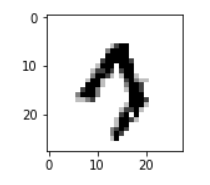 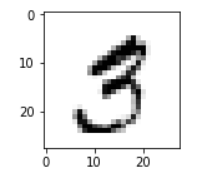 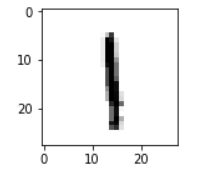 訓練
…
7           1       …       3
預測結果
預測
資料預處理
預測
流程圖
設定訓練方式
MLP實驗
多層感知器
輸入層:784個神經元,隱藏層:256個神經元,輸出層:10個神經元
Epoch=10
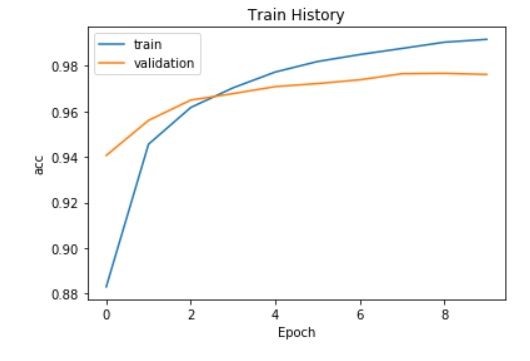 MLP實驗
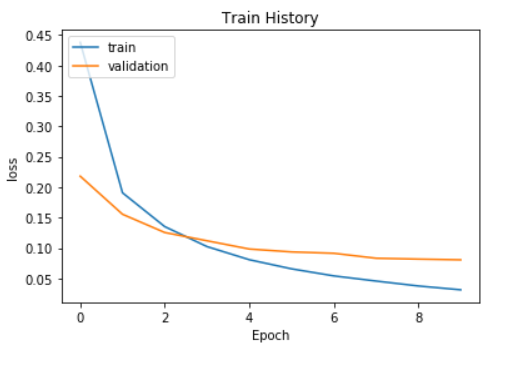 Test data:
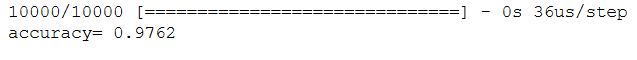 accuracy=0.9762
MLP實驗
多層感知器
輸入層:784個神經元,隱藏層:800個神經元,輸出層:10個神經元
Epoch=10
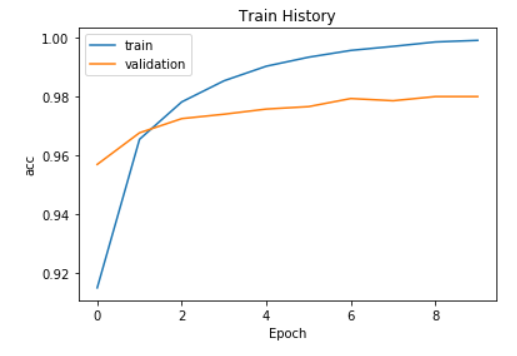 overfitting
Overfitting問題
Overfitting(過度訓練):
		當可選擇的參數自由度超過資料所包含的資訊內容時，
		這會破壞模型一般化得能力。

解決方法:
	1.增加數據量, 大部分過擬合產生的原因是因為數據量太少了。
       2.加入DropOut功能，在訓練的時候，我們隨機忽略掉一些神  	  經元和神經元的連結，讓每一次預測結果都不會太過依賴於	  其中某部分特定神經元。
多層感知器加入DropOut功能
增加DropOut功能:為了解決Overfitting的問題

DropOut的功能:每次訓練迭代時,隨機地在隱藏層中放棄神經元,
				  以避免overfitting
	
	例如:
			 DropOut(0.5)放棄隱藏層中50%的神經元
                     DropOut(0.25)放棄隱藏層中25%的神經元
隱藏層800個神經元並加入DropOut功能
X1
X2
.  .  .  .  .   .   .   .   .   .   .   .   .
X784
.  .  .  .  .   .   .   .   .   .   .   .   .
h1
h2
h800
.  .  .  .  .   .   .   .   .   .   .   .   .
y9
y1
y0
MLP實驗
多層感知器
輸入層:784個神經元,隱藏層:800個神經元,輸出層:10個神經元
Epoch=10
加入DropOut(0.5)
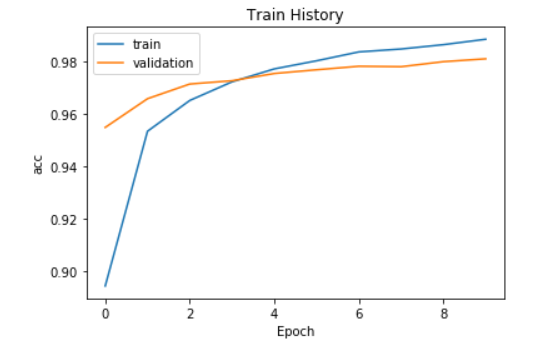 改善overfitting
Confusion matrix
混淆矩陣(Confusion matrix)是一種對分類模型進行效果評估的方法

通過將模型預測的數據與測試數據進行對比，使用準確率，
    覆蓋率和命中率等指標對模型的分類效果進行度量。
MLP實驗
多層感知器
輸入層:784個神經元,隱藏層:800個神經元,輸出層:10個神經元
Epoch=10
加入DropOut(0.5)
Confusion matrix
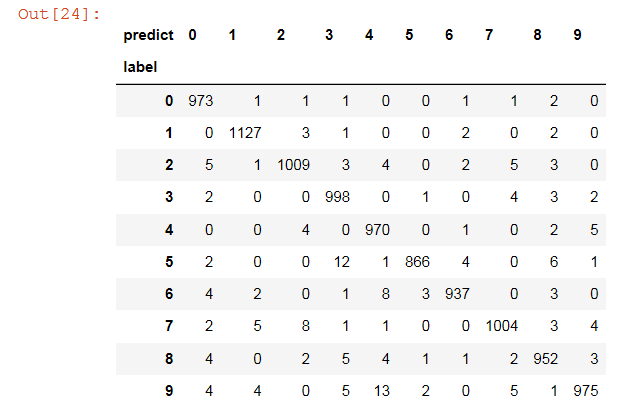 CNN卷積神經網路介紹
CNN卷積神經網路分為兩個部分
	1.影像的特徵提取
          透過卷積層1、池化層1、卷積層2、池化層2，提取影像特徵。

	2.完全連結神經網路
	   包含平坦層、隱藏層、輸出層，所組成的類神經網路。
CNN卷積神經網路介紹
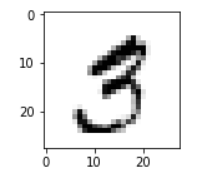 輸入層
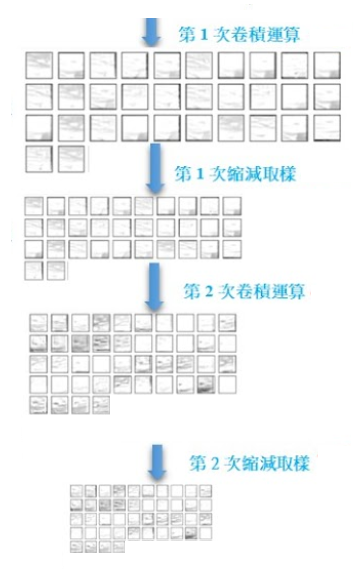 d1
d1
y0
d2
d2
y1
.
.
.
.
.
.
.
.
.
.
.
.
.
.
.
.
.
.
.
.
.
.
d1763
d128
d1764
y9
輸出層
隱藏層
平坦層
卷積運算
7
Filter weight
卷積運算
13
Filter weight
Max-Pool運算
Max-Pool
Max-Pool運算說明
Max-Pool運算說明
CNN實驗
第一次convolution
第二次convolution
第二次pooling
第一次pooling
d1
d1
y0
Filter=36
Filter=16
d2
d2
y1
.
.
.
.
.
.
.
.
.
.
.
.
.
.
.
.
.
.
.
.
.
.
輸入層
d1763
d128
d1764
y9
輸出層
隱藏層
平坦層
CNN實驗
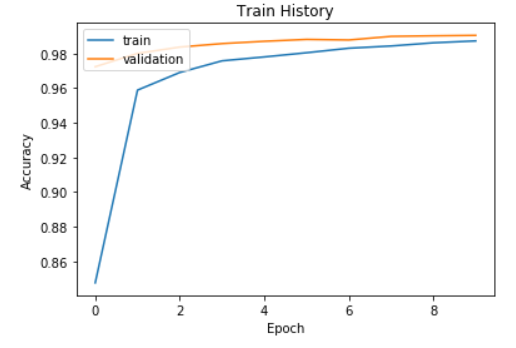 CNN實驗
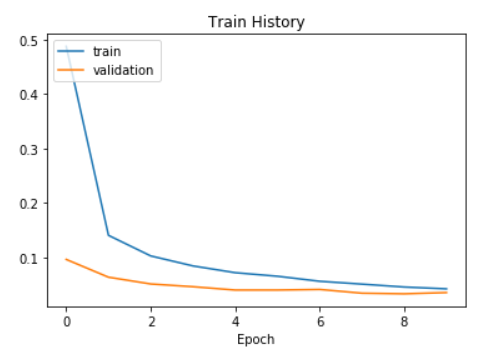 Test data:
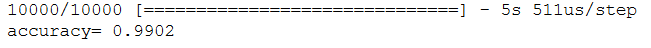 loss
accuracy=0.9902
結論:使用CNN會比用多層感知器(MLP)模型來的好
Reference
TensorFlow+Keras深度學習人工智慧實務應用
The End